МАОУ СОШ №60 ГОЛ «солнышко»
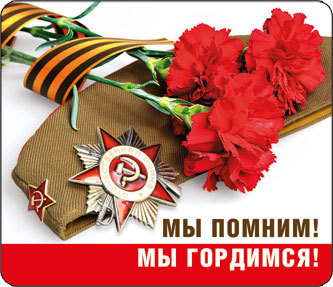 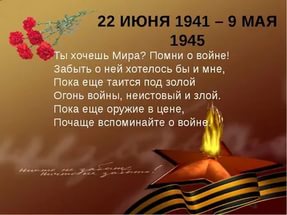 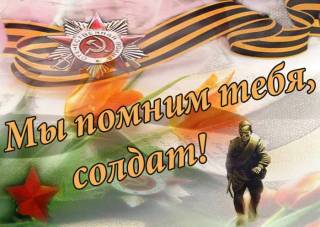 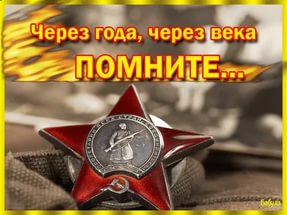 Ребята идут к мемориалу, возлагать цветы и читать стихи в память о начале военных действий 22июня 1941года
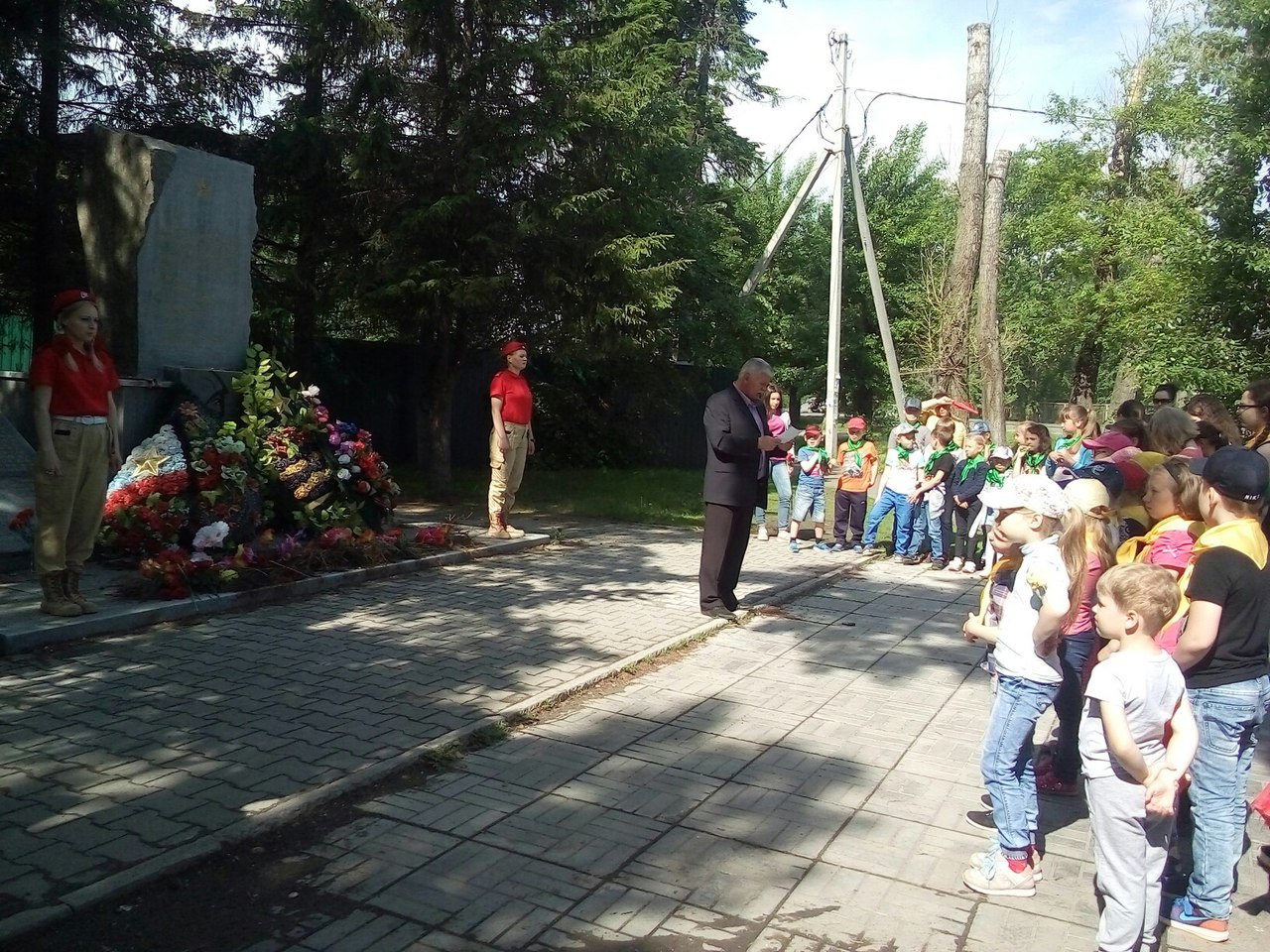 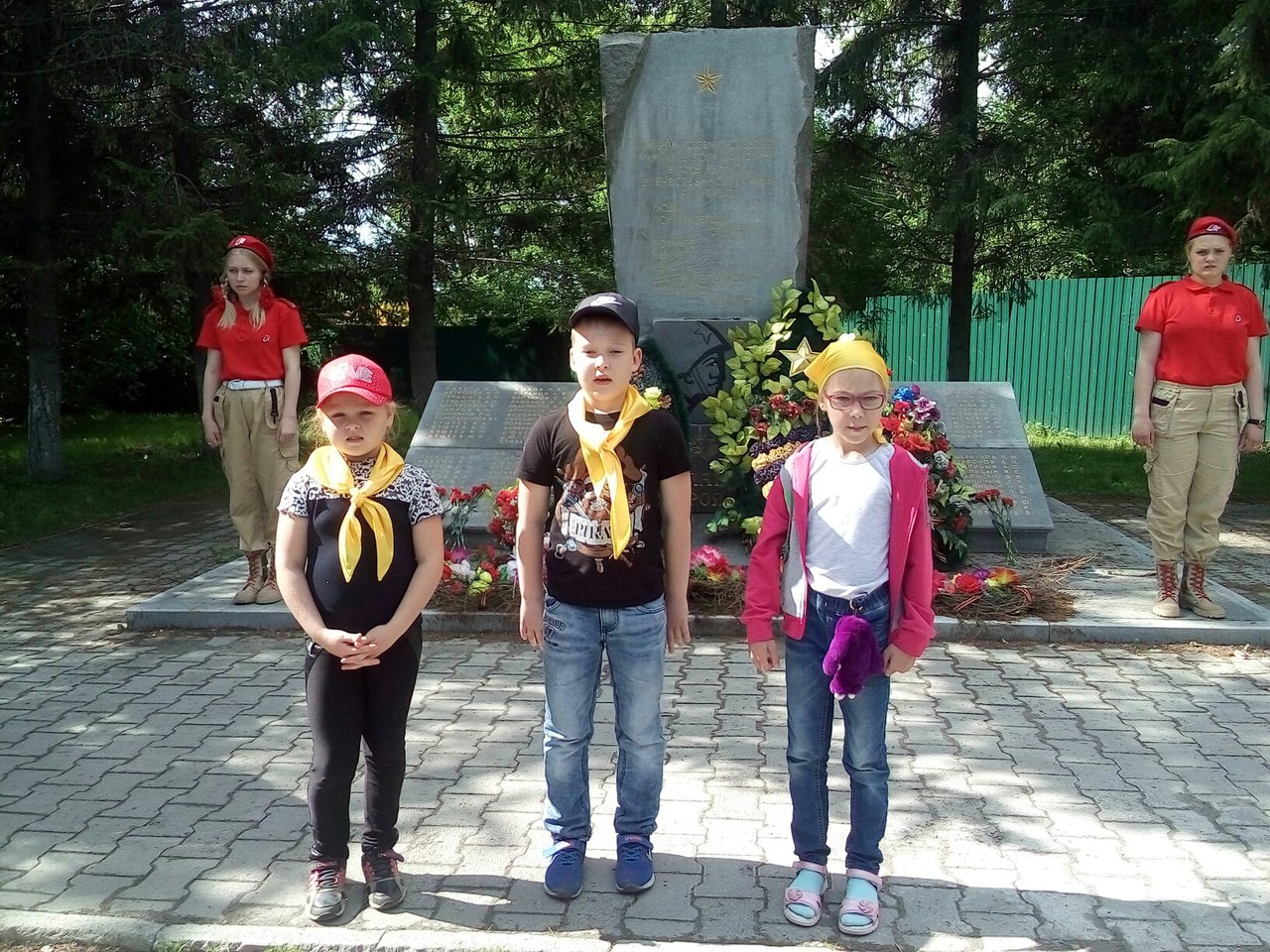 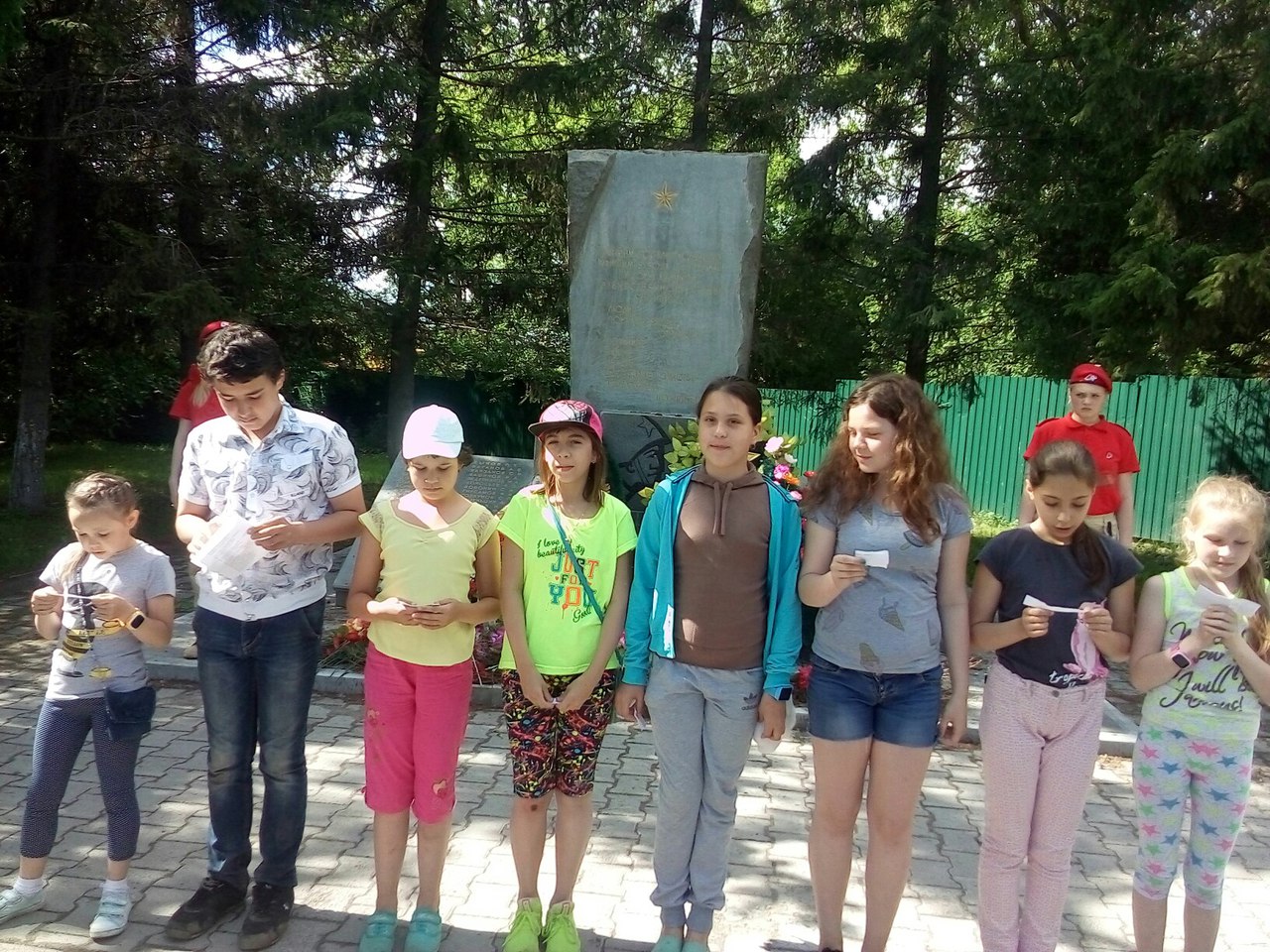 Исполнение песни «Катюша» с музыкальным руководителем, Павлом Николаевичем
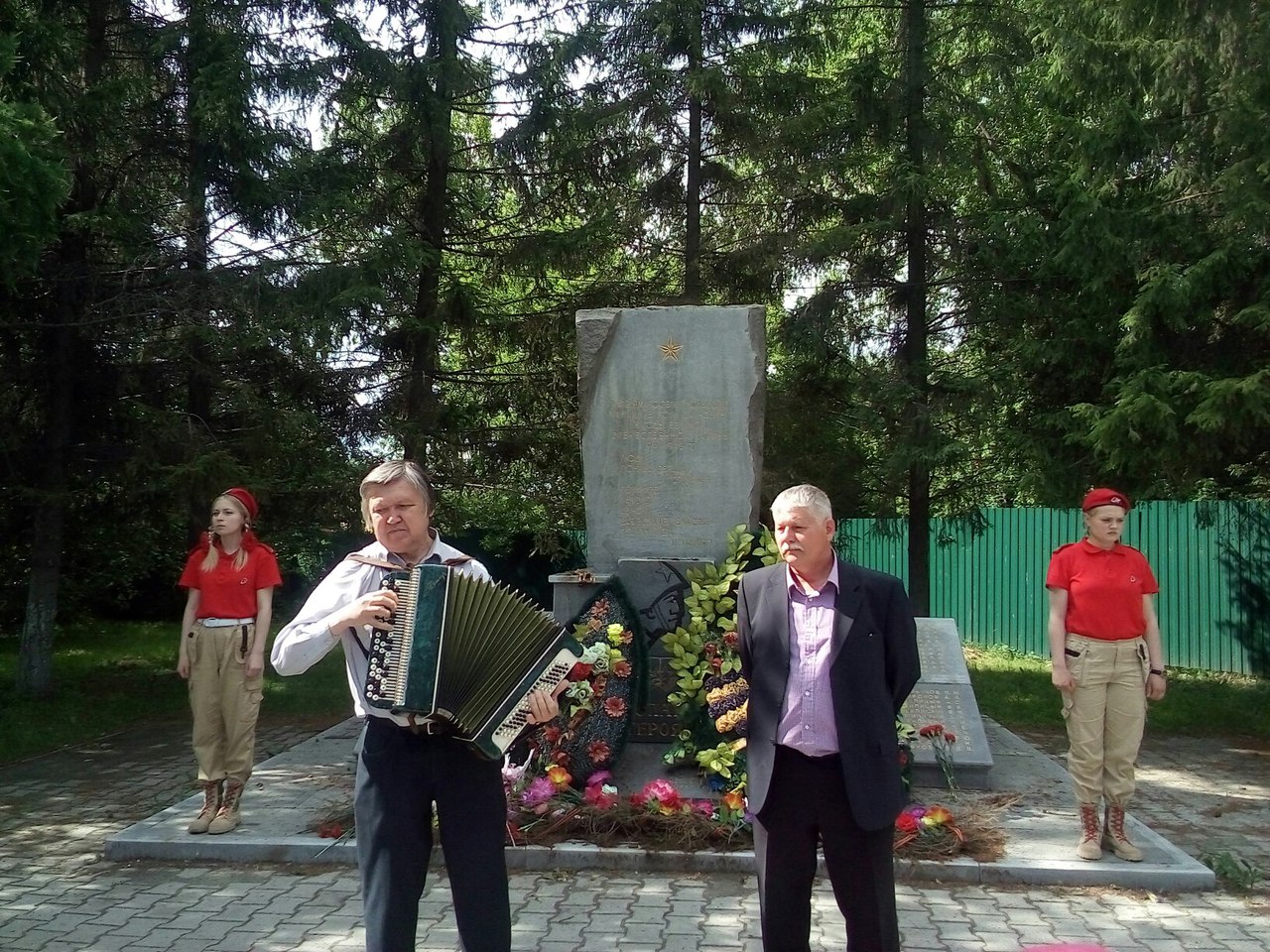 Возложение цветов к мемориалу
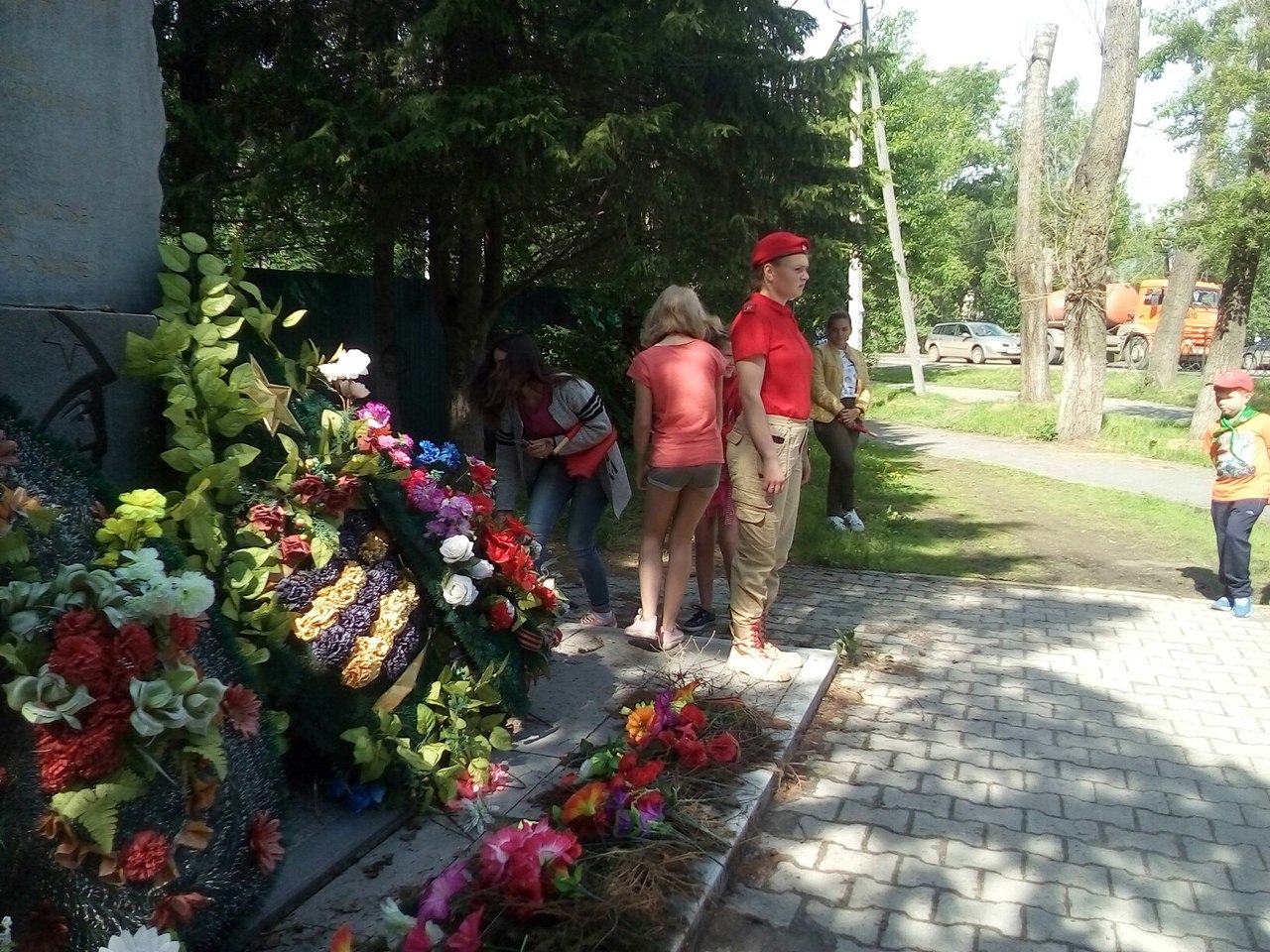 Военно-патриотические соревнования между отрядами
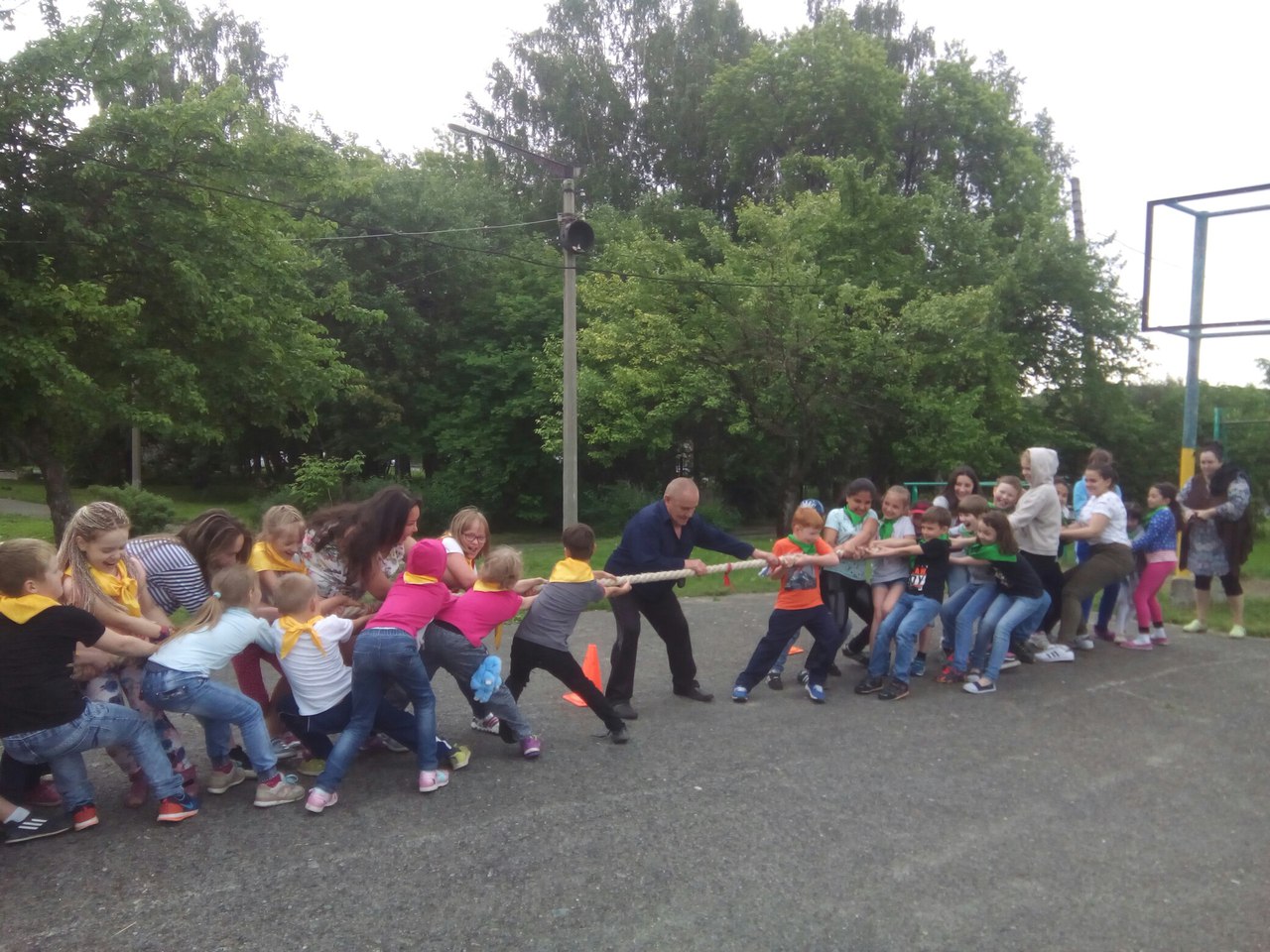 Представление боевых листков
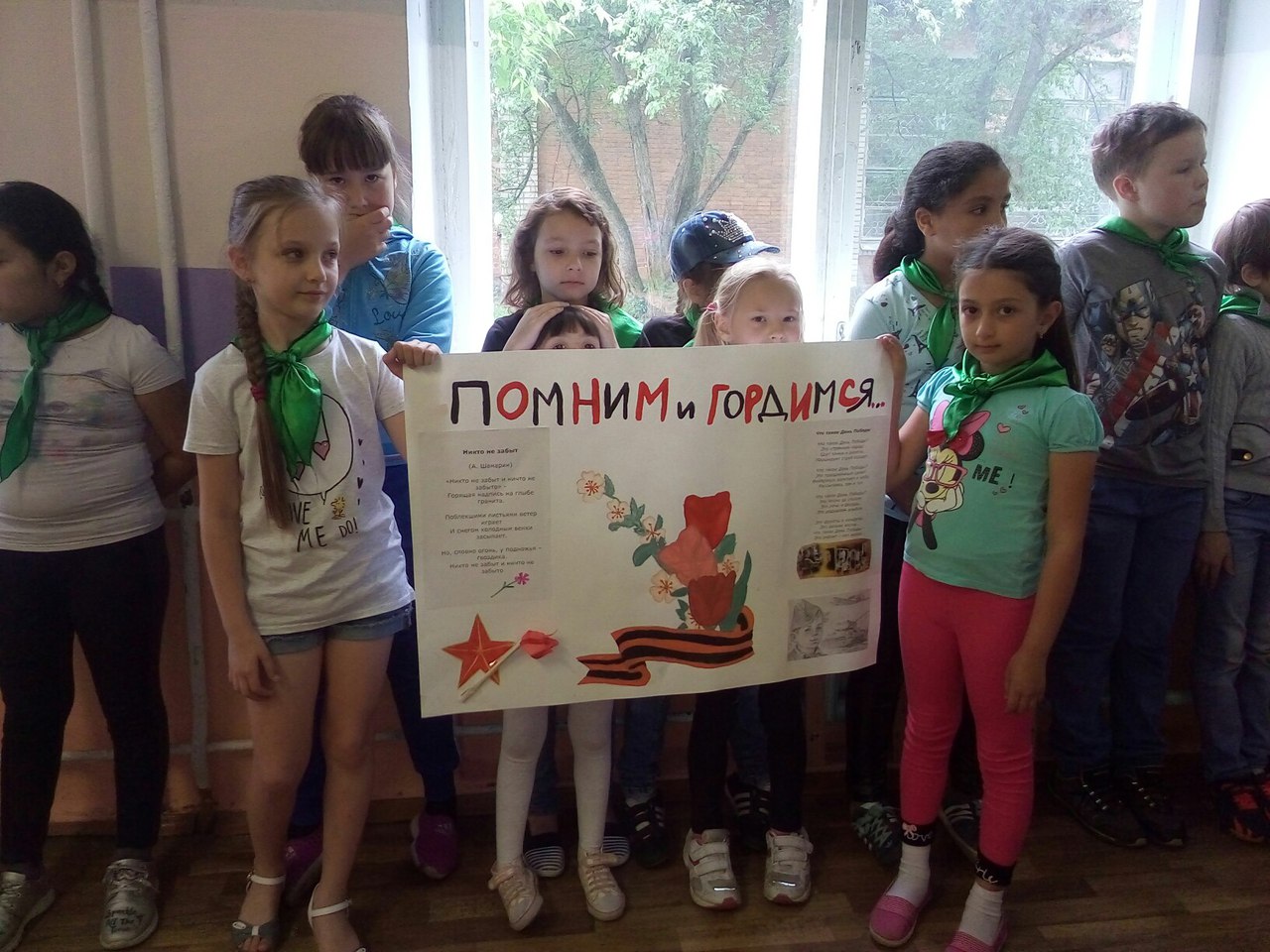 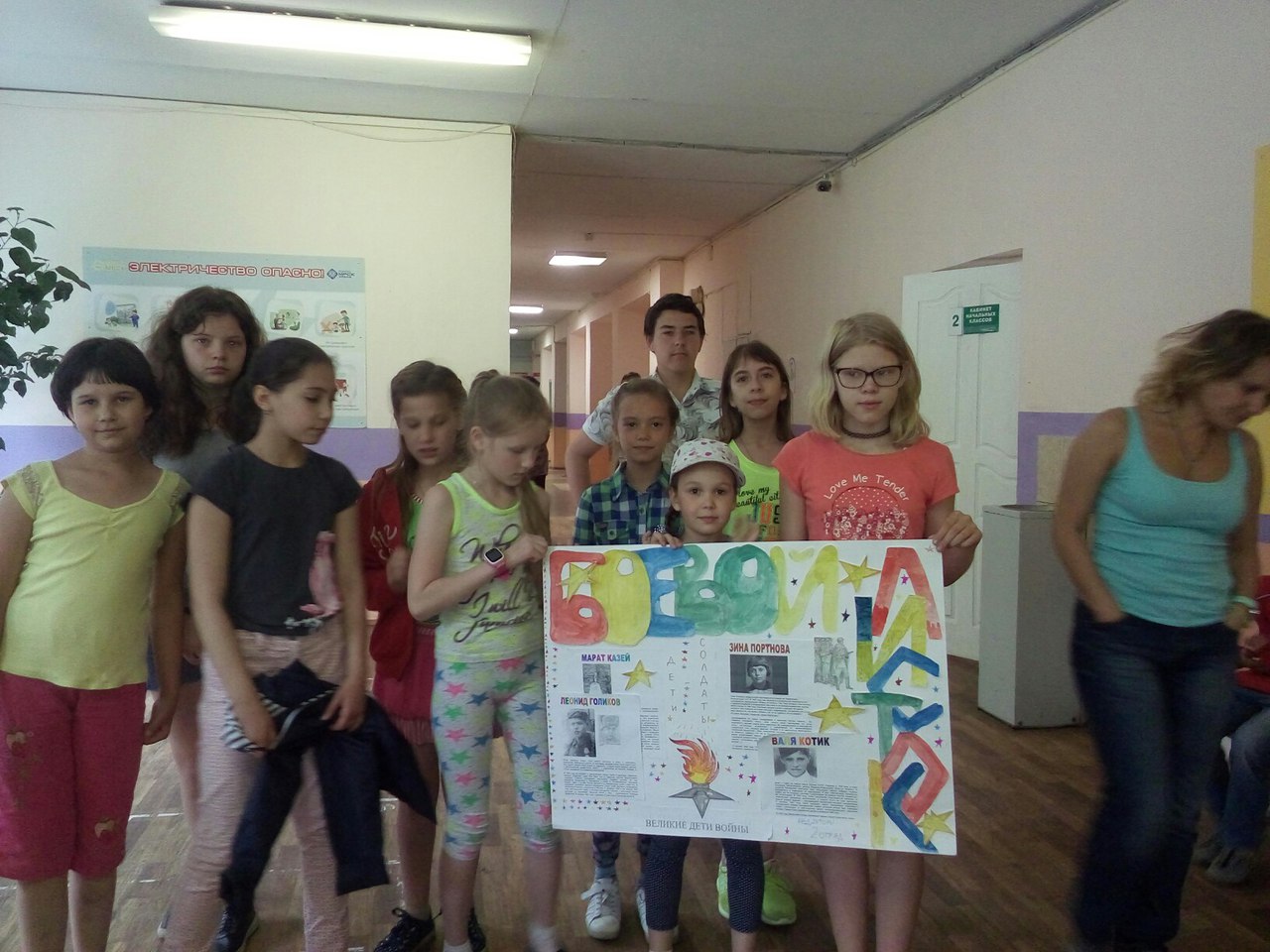 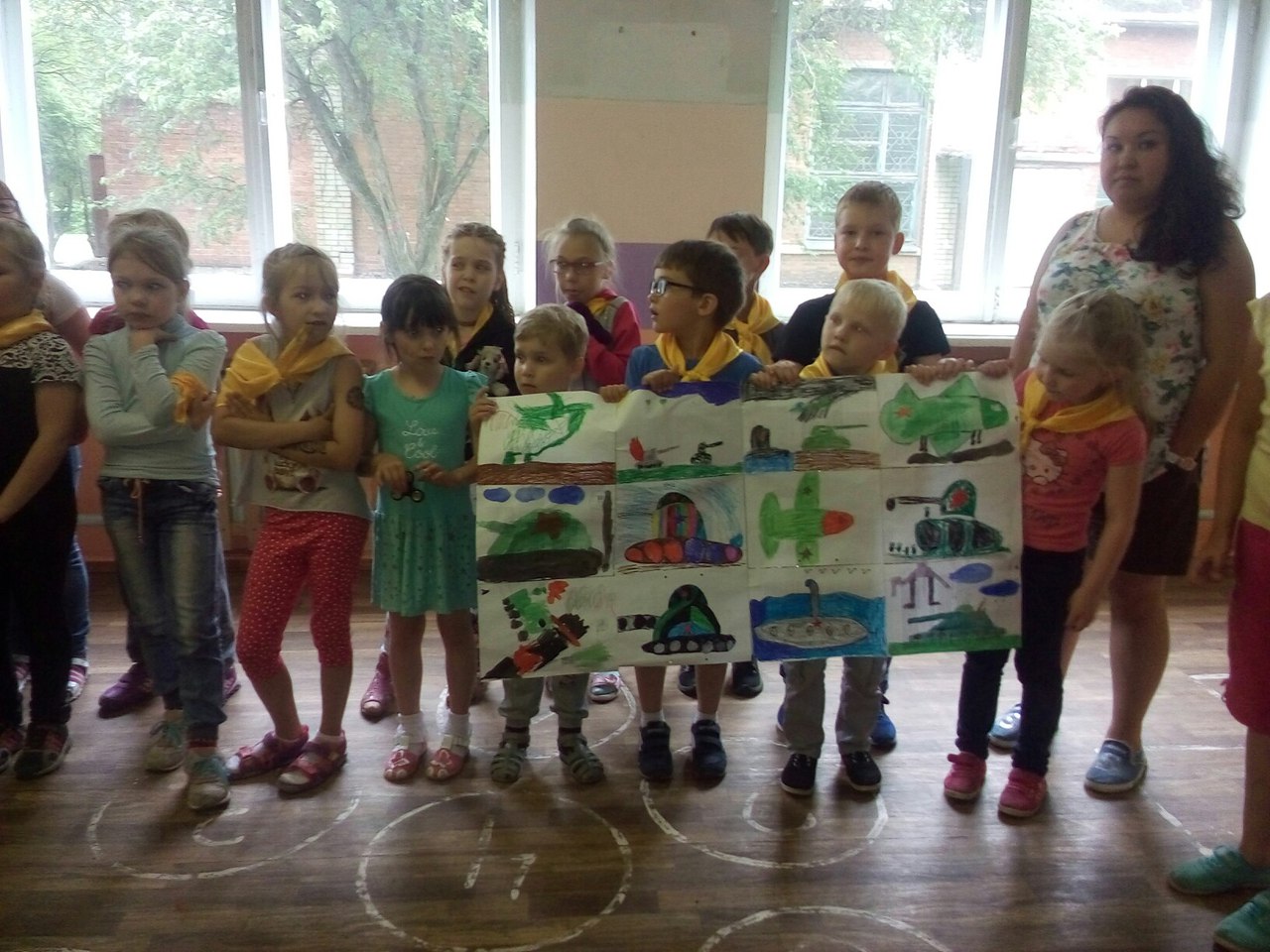 Боевой листок 2отряда
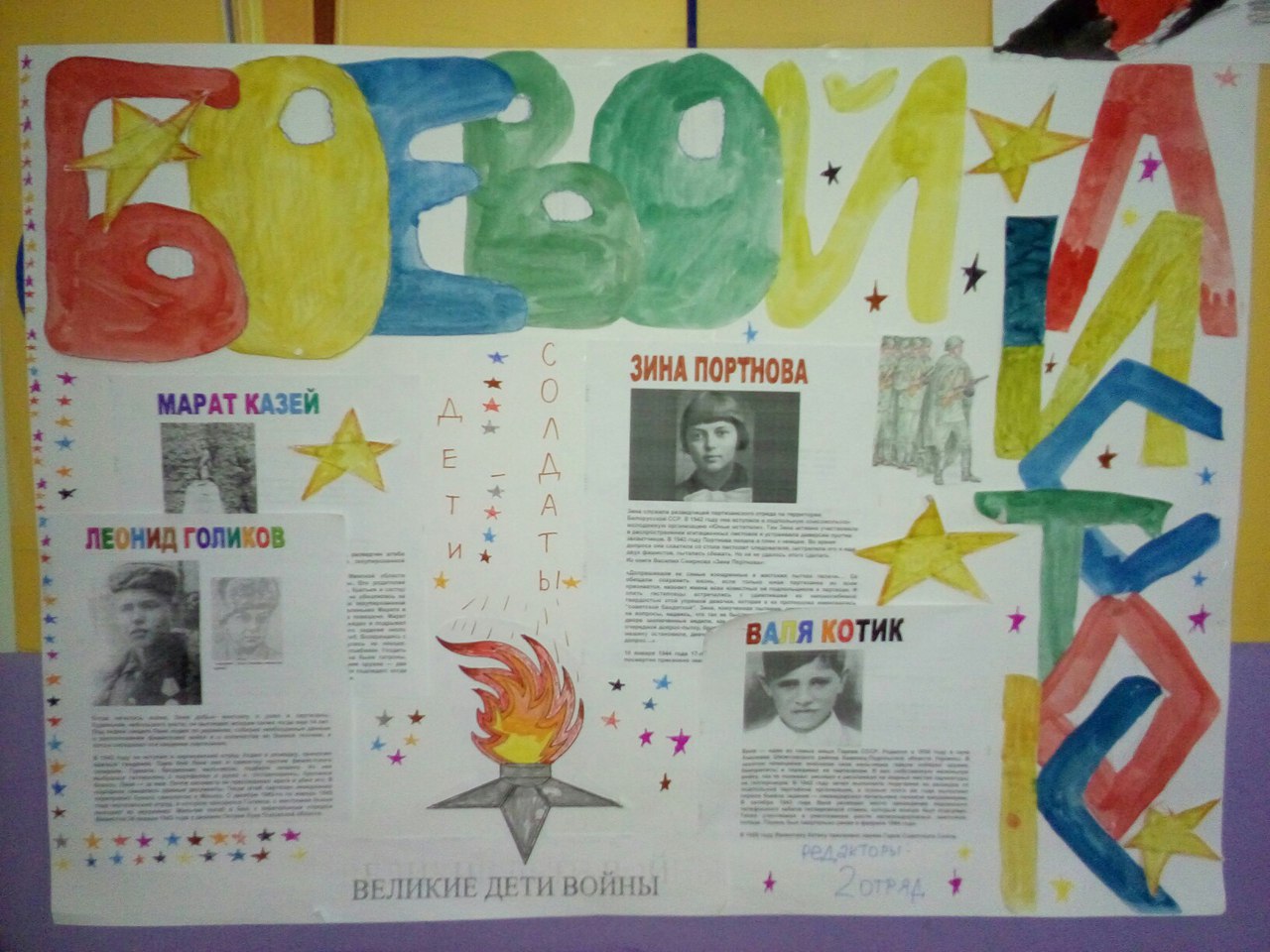 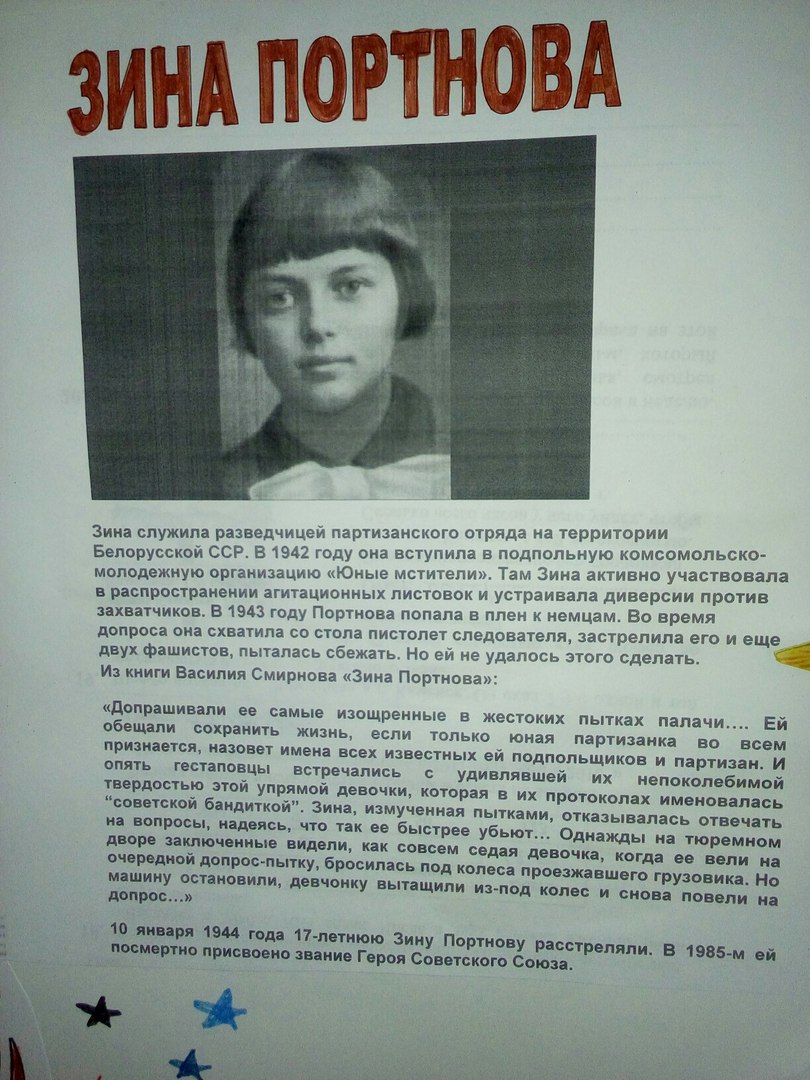 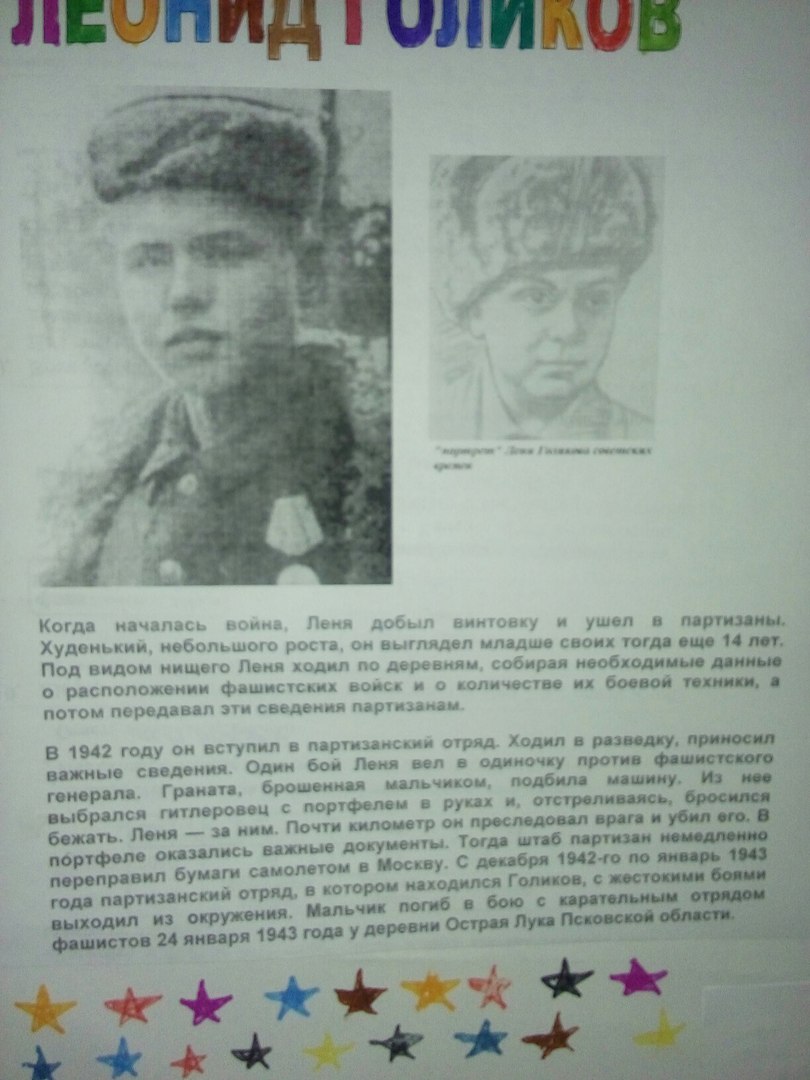 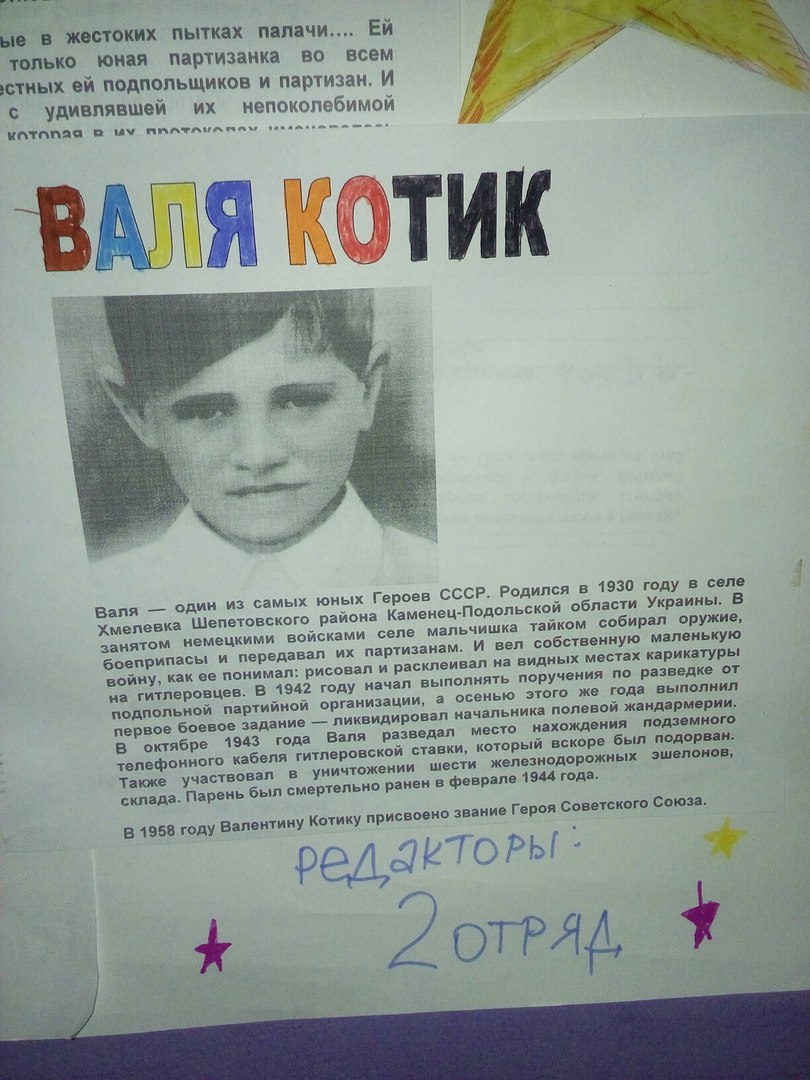 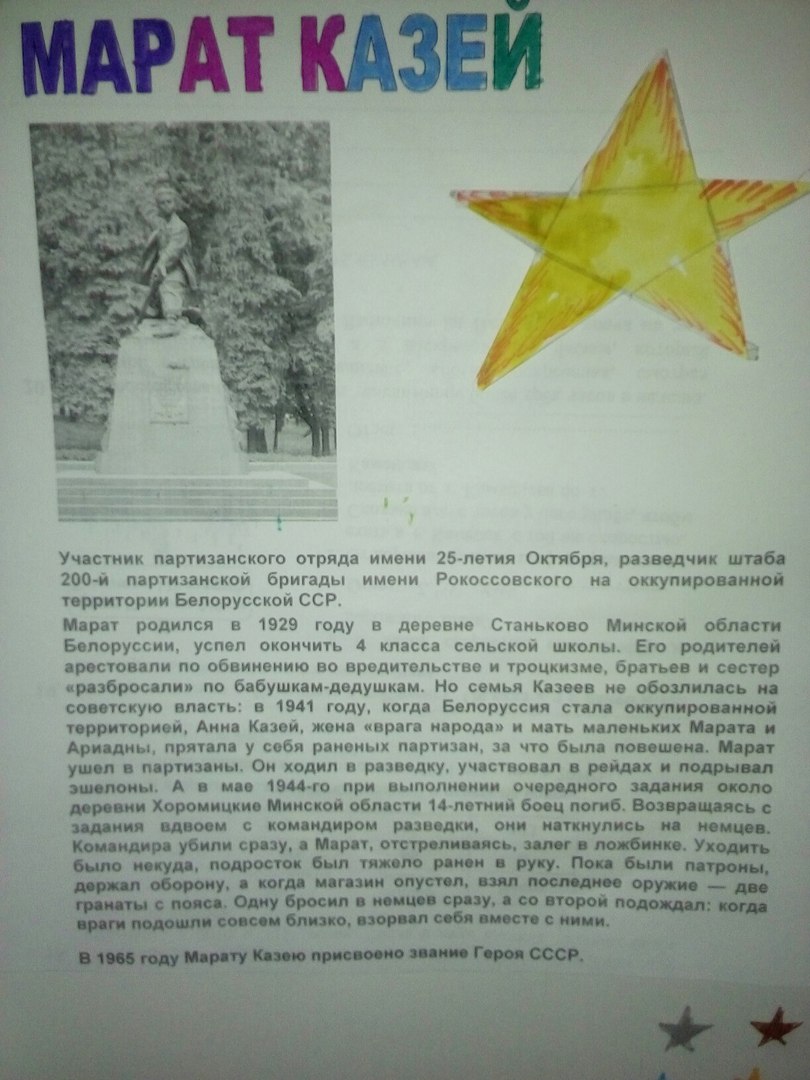 Боевой листок 3отряда
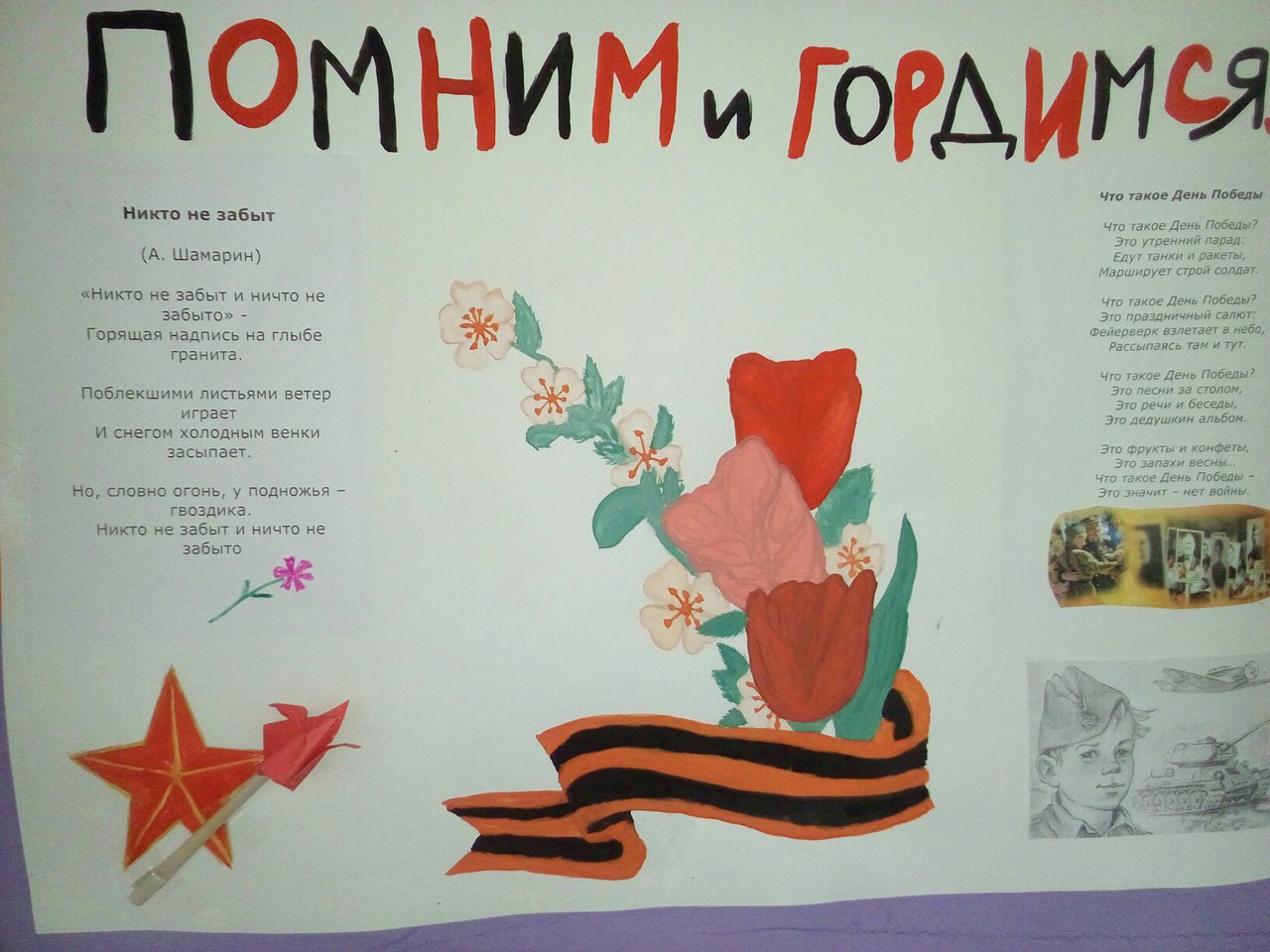 Боевой листок 4отряда
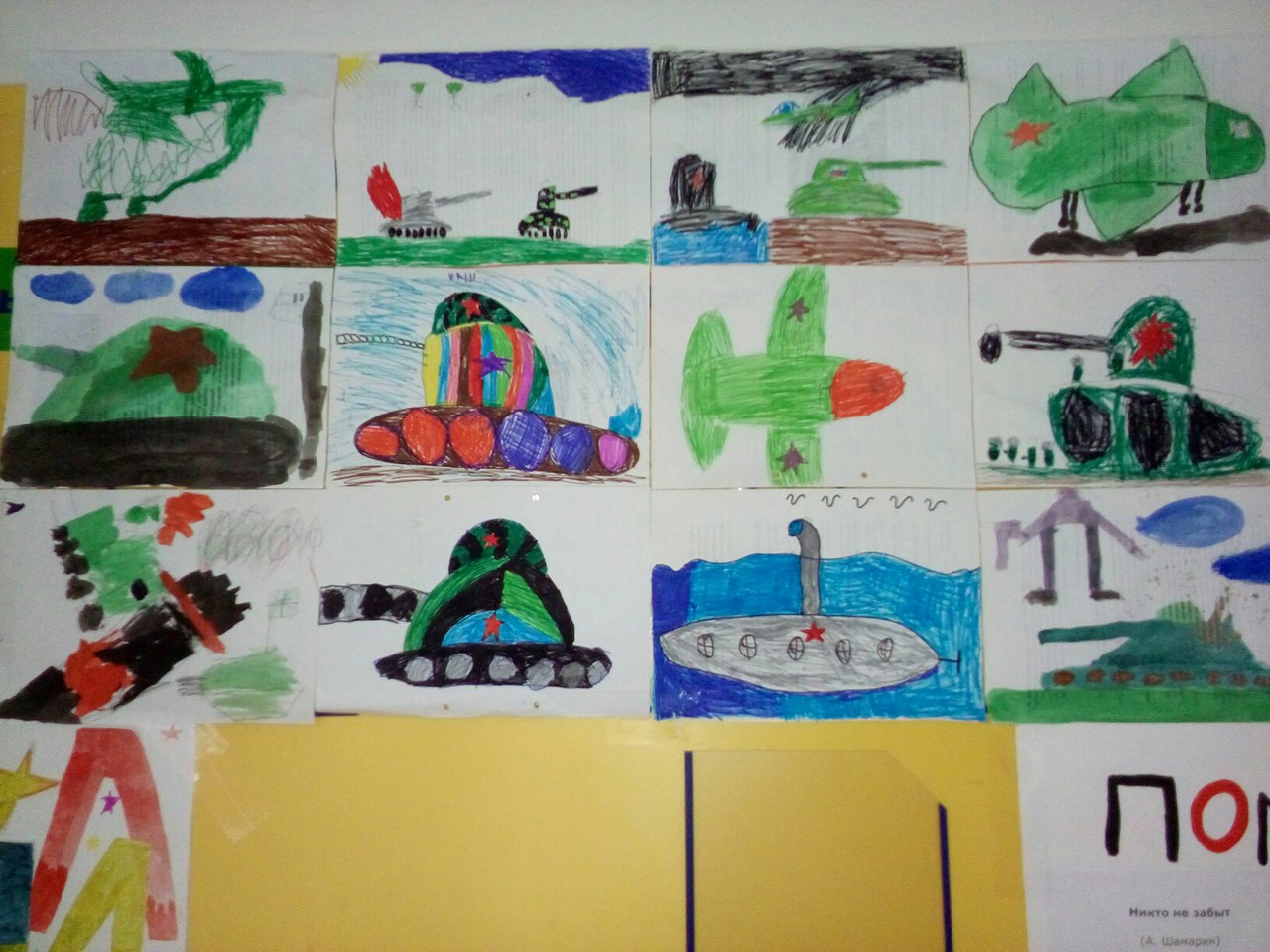 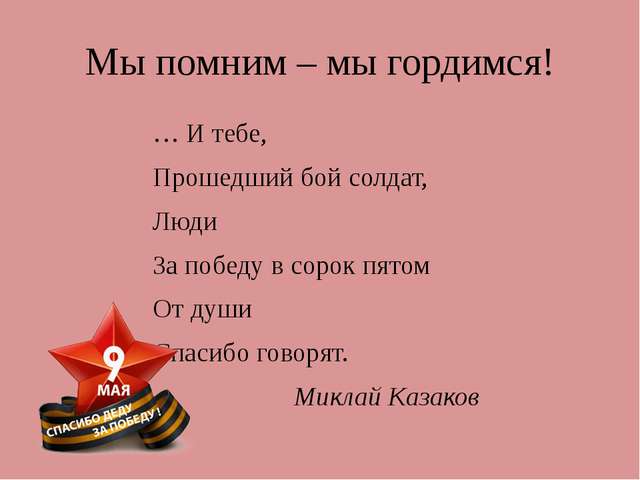 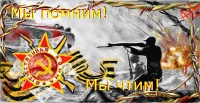